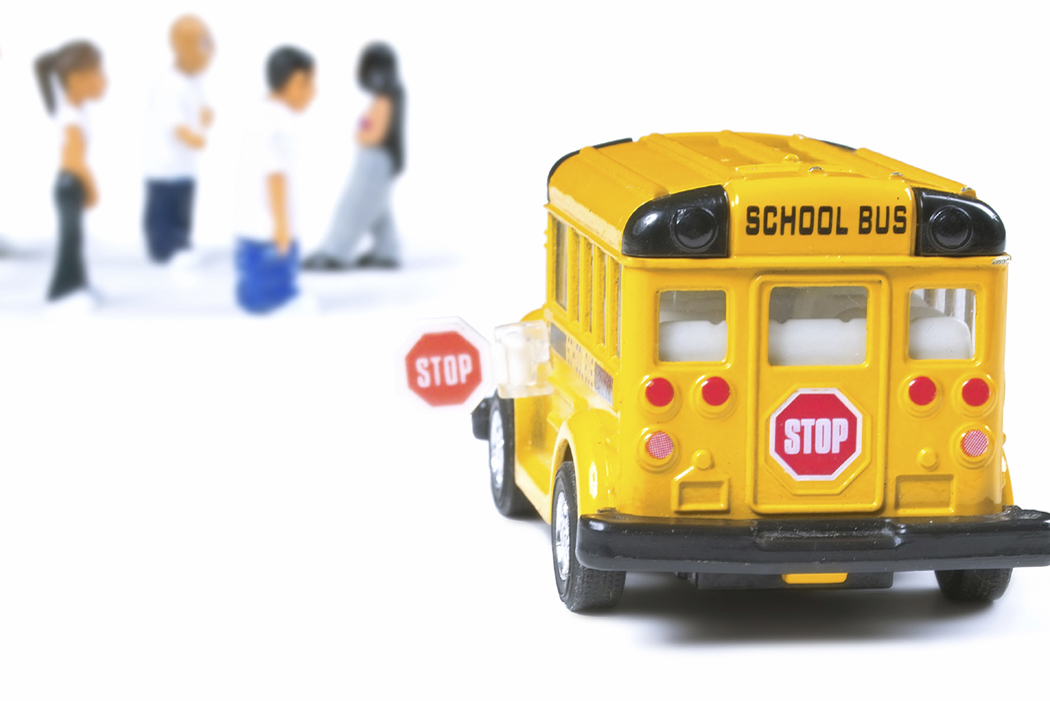 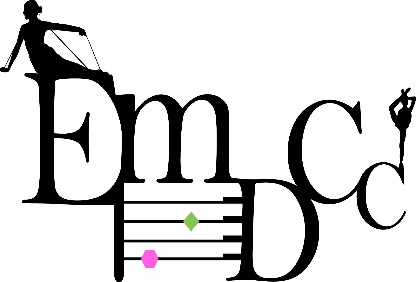 EVEIL MUSICAL « IN ENGLISH »
EVEIL MUSICAL « IN ENGLISH »
GS-CP
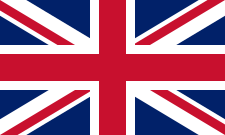 Le lundi de 17h30 à 18h15A l’école de musique et de danse du SIVOM de Cognin
4 rue de l’épine, 73160 COGNIN
emdccsivomdecognin@gmail.com